WV DOT GIS DAY – November 2019
Kurt Donaldson and Frank LaFone
Spatial Data Development
Parcels
Statewide Digital Parcel File
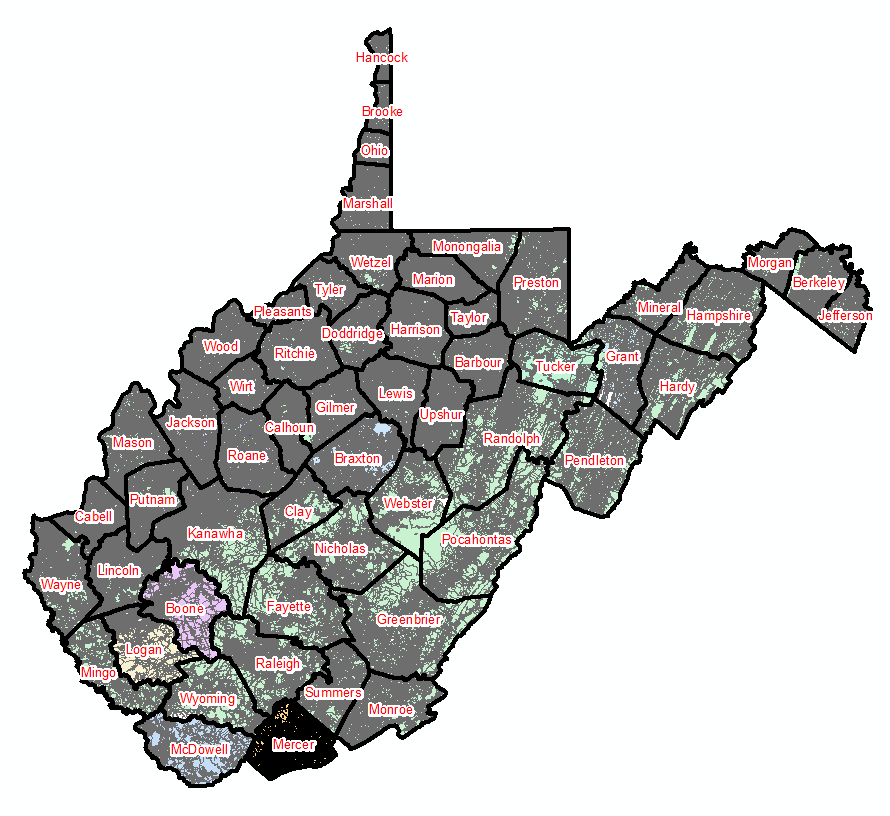 599 Tax Districts
347 Districts
252 Corporations
Digital Parcel Sources

Assessor Offices (primary)
E-911 Offices
State Tax Department
WV Property Viewer (Mobile)
www.mapwv.gov/property
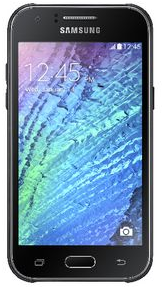 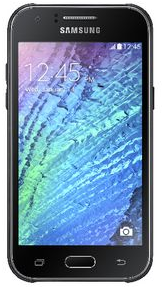 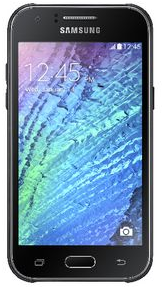 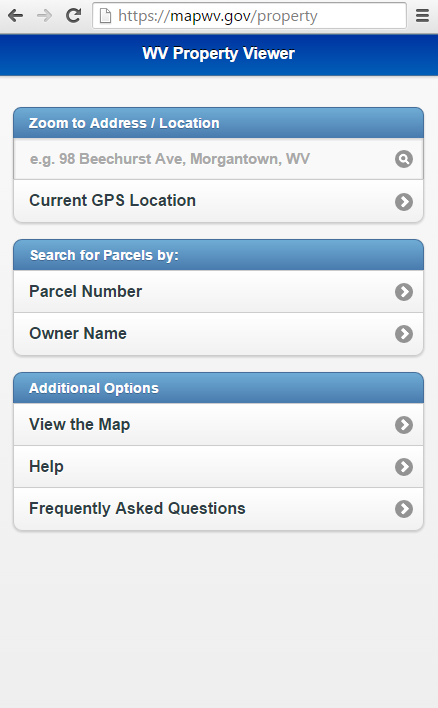 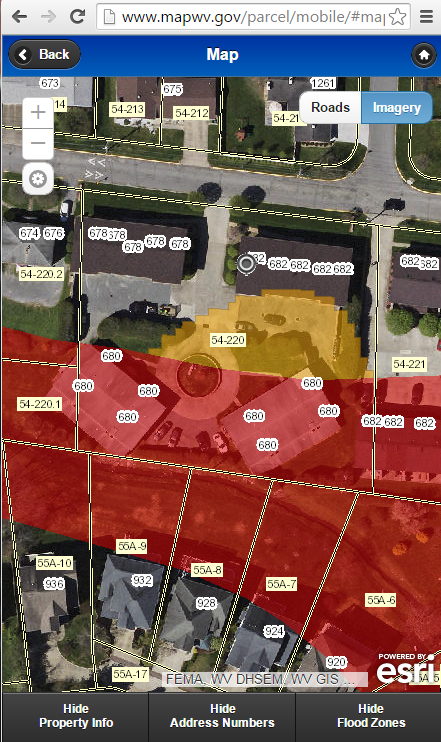 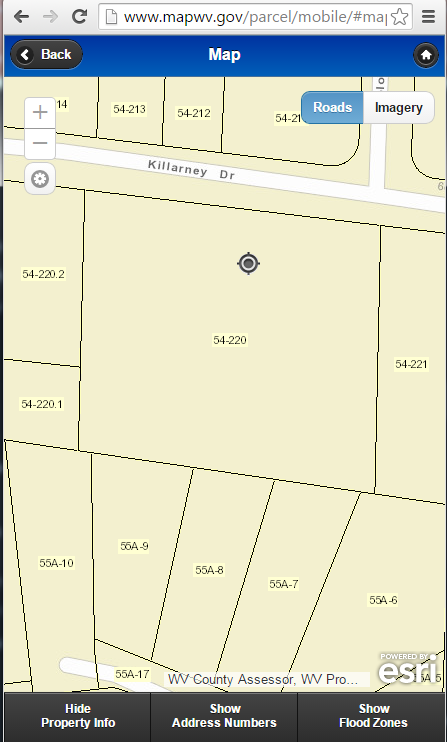 682 Killarney Drive, Morgantown, WV
Mobile Home Page
Zoom to E-911 Address
Toggle Layers of Interest
Web Assessment Reports
Ownership
Building Characteristics
Building Identification
Building Sketch Diagrams
Outbuildings
Cost Values
Land Use
Tax Class (Owner Occupied)
Sales History
Parcel History
Assessment Building Info
West Virginia Parcel Property Class Breakdown for Tax Year 2017
Assessment records are important for building inventories and are used to estimate the total building exposure ($) and building loss ($) for multi-hazards.  Often building inventories and corresponding loss estimates are organized by property class.
Building 19-07-022B-0021-0000_7170
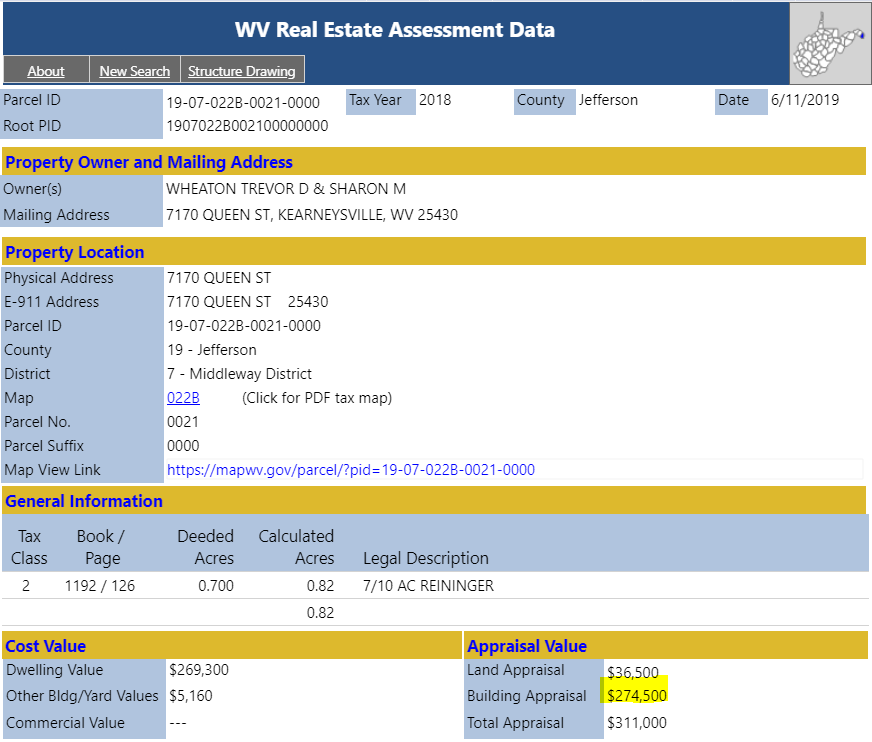 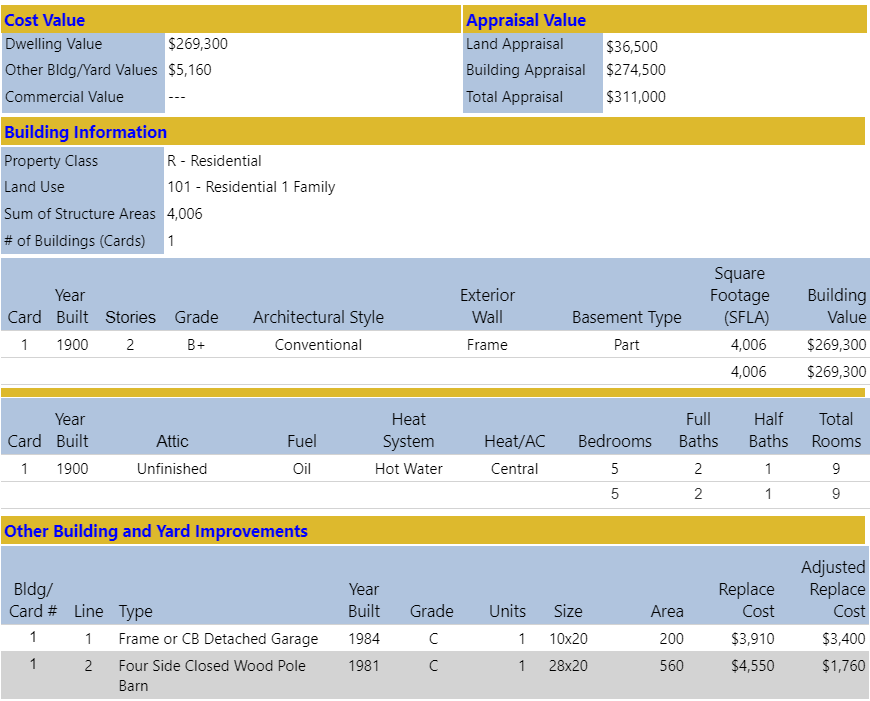 Main Building Information
Owner and Property Location
Outbuildings
Legal Description
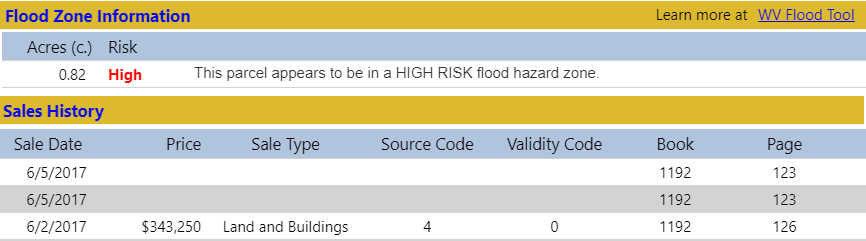 Cost Values
Property Intersect Flood Zone
http://mapwv.gov/Assessment/Detail/?PID=1907022B002100000000
Web Parcel Assessment Report for Building Identification, Building Characteristics, and Cost Values
Building 19-07-022B-0021-0000_7170
http://mapwv.gov/Assessment/Detail/?PID=1907022B002100000000
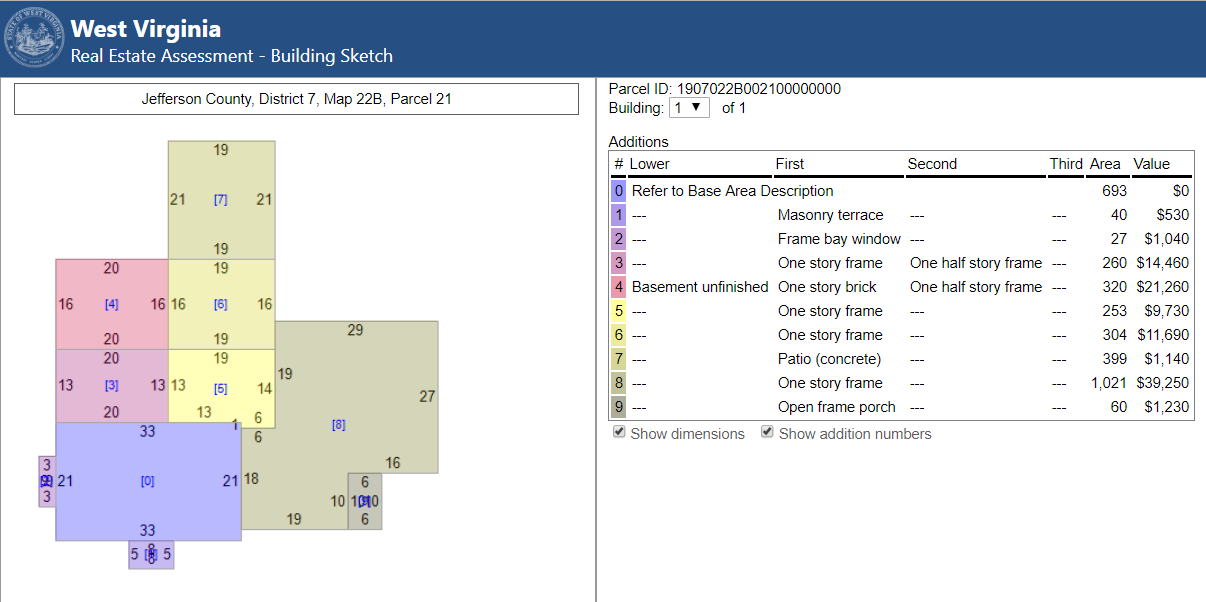 Building Sketch Diagram (main area and additions)
Building Sketches from parcel assessment records are available for all Residential and Farm properties.  Very useful for Building Identification.
Building 19-07-022B-0021-0000_7170
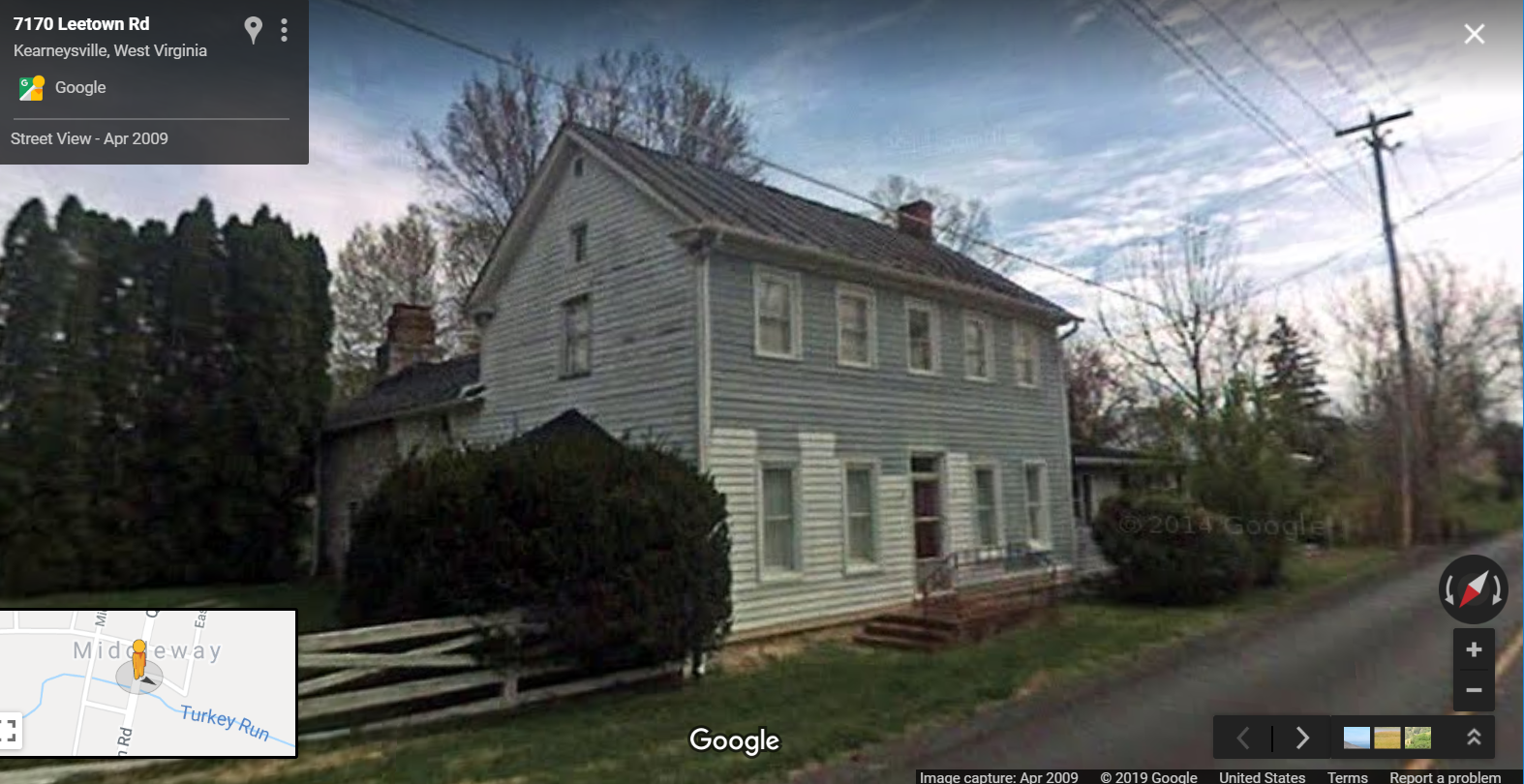 Flood Tool External Link to Google Street View
Parcels link to Owner/Building Info
Residential or Farm Property
629 PENNSYLVANIA AVE, Morgantown, WV, 26501
https://www.mapwv.gov/flood/map/?wkid=102100&x=-8899684&y=4811867&l=13&v=0
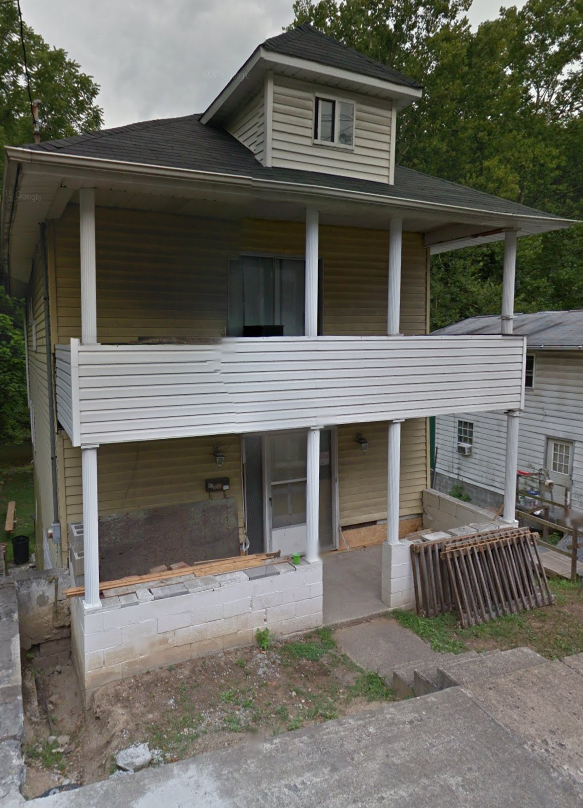 Parcels link to Owner/Building Info
Commercial or Industrial Property
1501 DECKERS CREEK BLVD, Morgantown, West Virginia, 26505
https://www.mapwv.gov/flood/map/?v=0&pid=31-14-0031-0101-0000
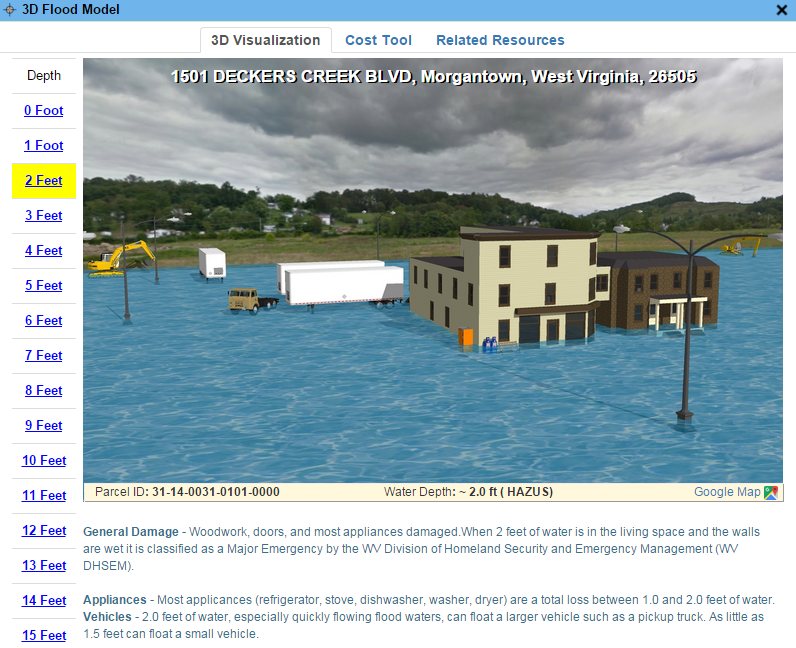 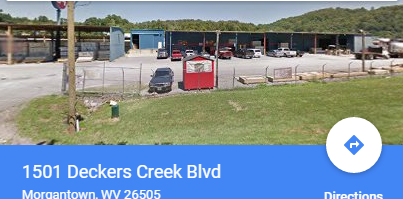 Spatial Data Development
Elevation
Elevation
Elevation
New FEMA-Purchased LiDAR-Derived Products published on WV Flood Tool
1-foot contours
1-meter resolution Digital Elevation Model (DEM)

Source Elevation Metadatahttps://www.mapwv.gov/floodtest/docs/WV_FloodTool_ElevationSource_Metadata.pdf
Hi-Resolution Elevation Data – 1 Ft Contours
Elevation data can be accessed through State Data Clearinghouse - www.mapwv.gov/lidar
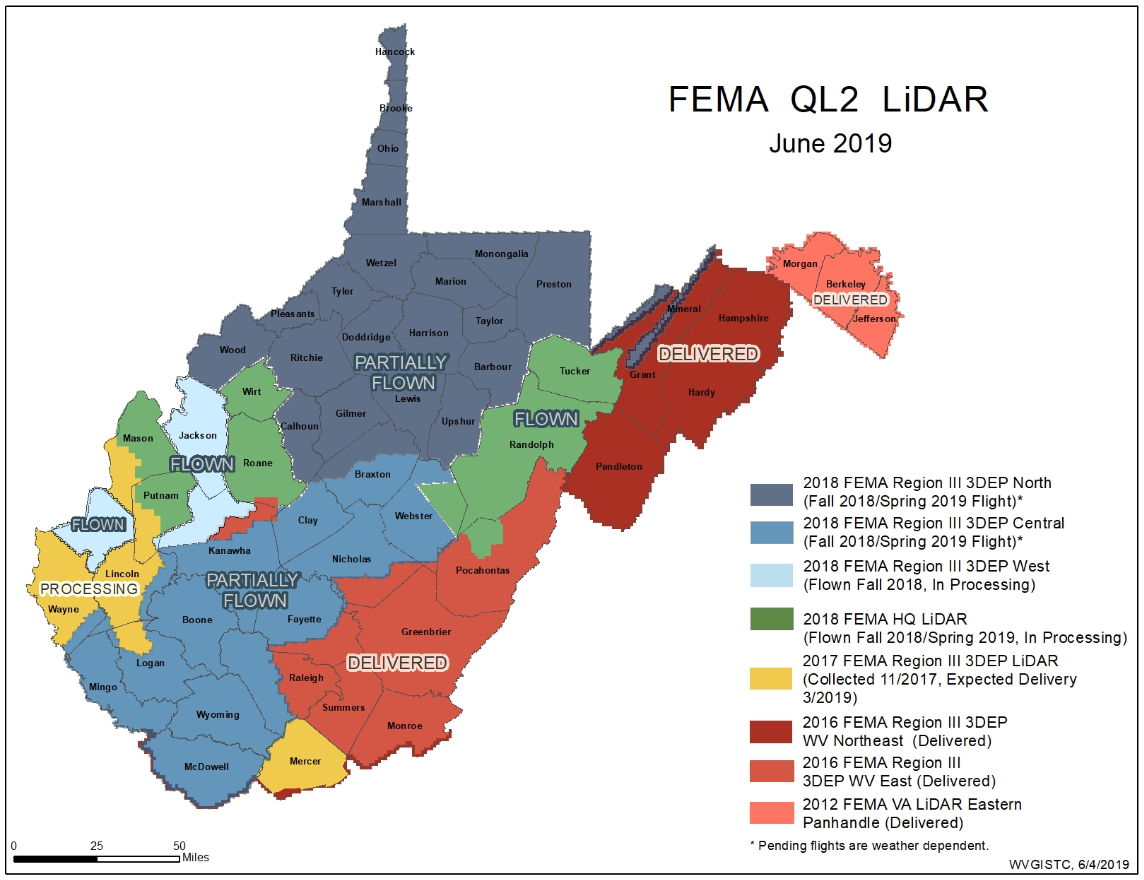 New statewide FEMA elevation data worth an estimated $5 million dollars
Elevation Source
Source: FEMA 2016
Source Table
Source Graphic
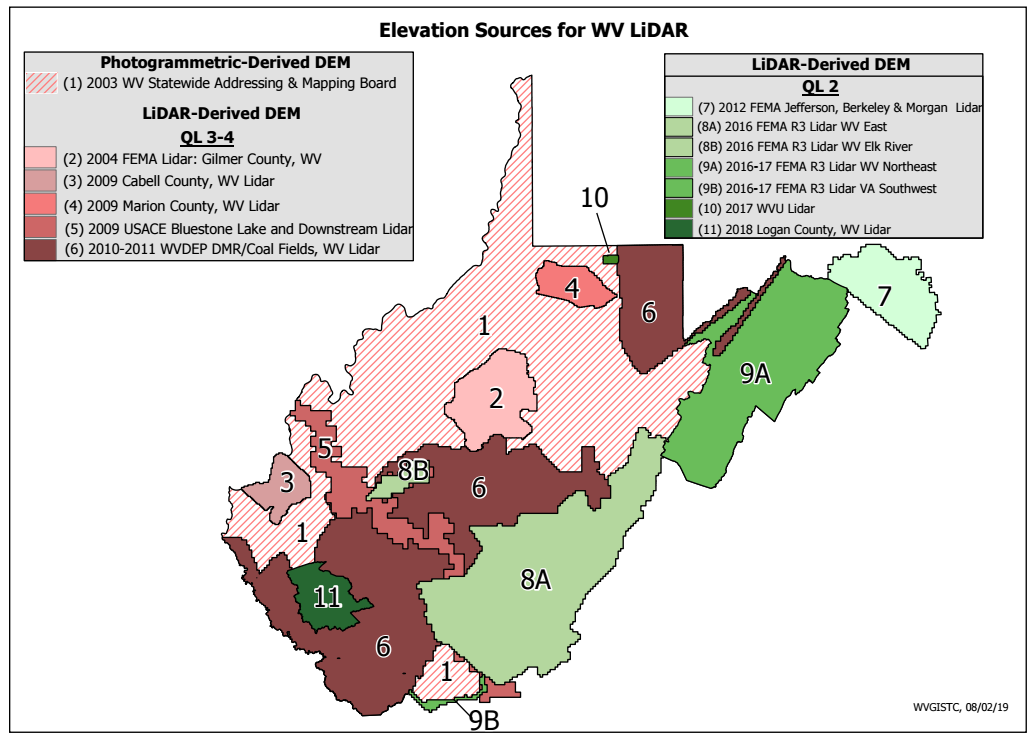 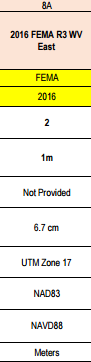 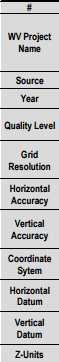 Elevation Metadata
WV Elevation Source Listing and Graphic:  https://www.mapwv.gov/floodtest/docs/WV_FloodTool_ElevationSource_Metadata.pdf
Statewide Elevation Layers
Elevation Grids, Hillshade Grids, Contours, used for Flood Depths, Imagery Orthorectification
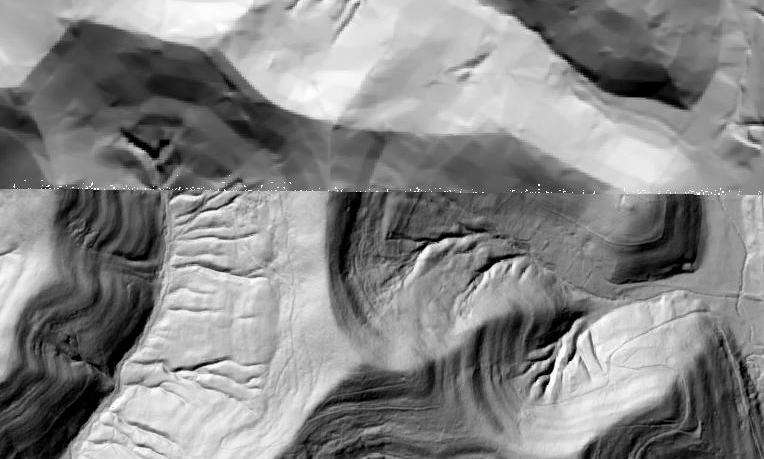 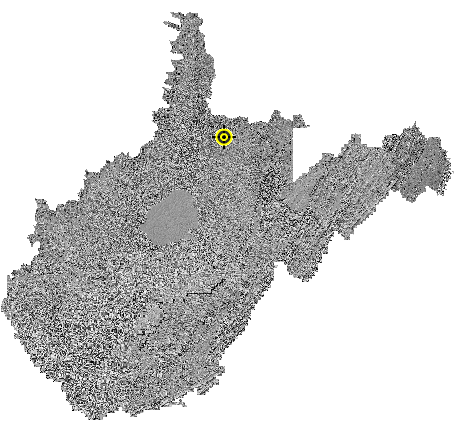 SAMB ELEVATION
WV DEP SAMB-Lidar Hillshade
LIDAR ELEVATION
High Resolution Elevation
New FEMA LiDAR-Derived Contours are 10x better than 2003 Statewide Elevation Data Set
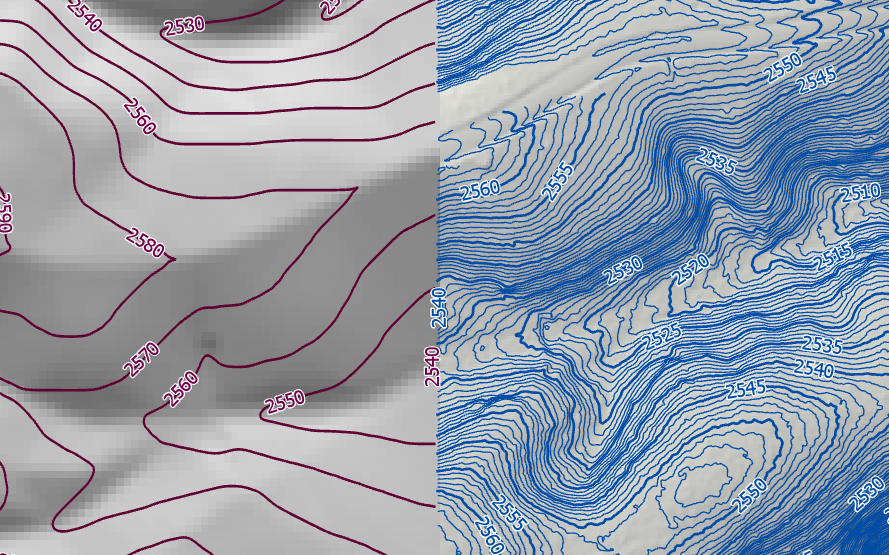 FEMA LiDAR1 FT Contours
SAMB Elevation10 FT Contours
LiDAR-Derived 1-FT Contours
The WV Flood Tool Allows Users to View:
 Ground Elevation 1-M DEM Value/1-Ft. Contour, Water Depth, and Flood Height (WSEL) if available
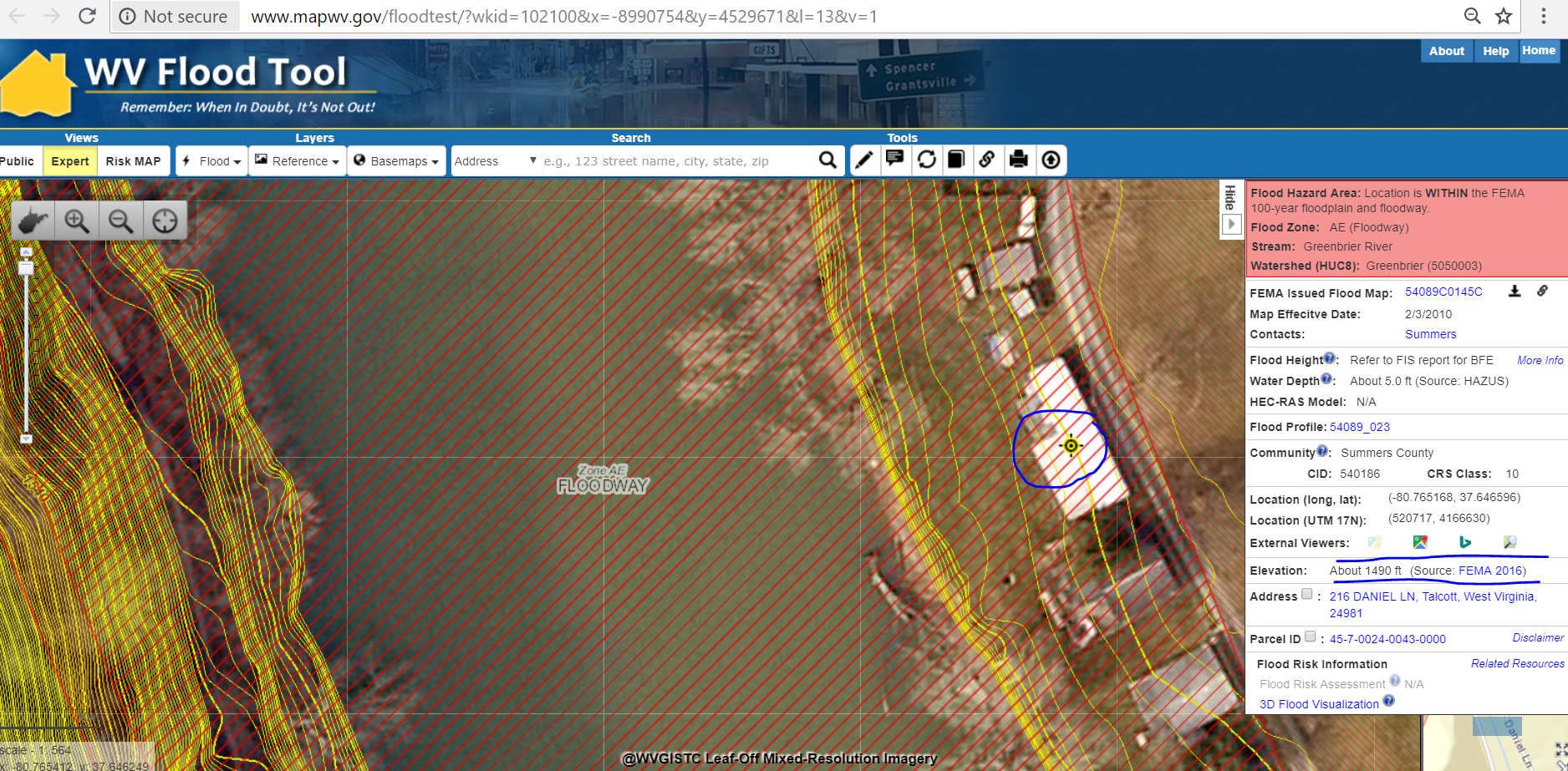 Source: FEMA 2016
FEMA-purchased elevation data can be accessed through State Data Clearinghouse www.mapwv.gov/lidar or the U.S. Geological Survey’s The National Map
Spatial Data Development
Aerial Imagery
New Aerial Imagery
2018 USDA National Agriculture Imagery Program (NAIP)  (2-ft pixel resolution)
2019 County Leaf-Of Aerial Imagery(4-inch pixel resolution)
Imagery can vary greatly in resolution. Pixel resolution refers to the actual distance on the ground that each pixel represents in the orthophotography.  For example, four-inch pixel resolution means that each pixel in the image covers four inches on the ground.
New 2018 NAIP Aerial Imagery
Choose WV NAIP (2018) from Base Map Layers Pulldown Menu
http://www.mapwv.gov/floodtest/?wkid=102100&x=-9176629&y=4583554&l=13&v=1
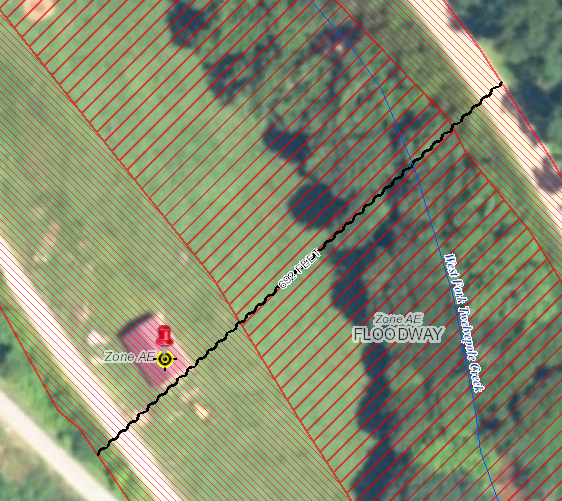 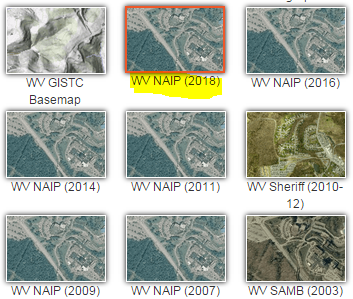 2-Foot Pixel Resolution
Statewide Coverage
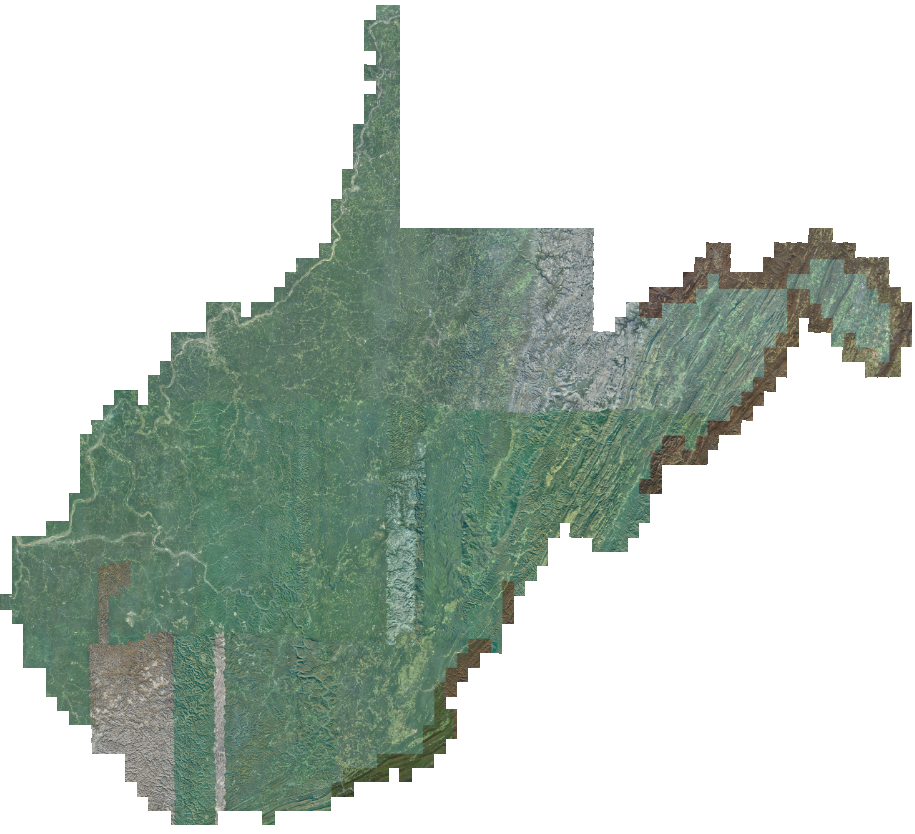 2018 NAIP
New 2019 Leaf-Off Aerial Imagery
http://www.mapwv.gov/floodtest/?wkid=102100&x=-9176629&y=4583554&l=13&v=1
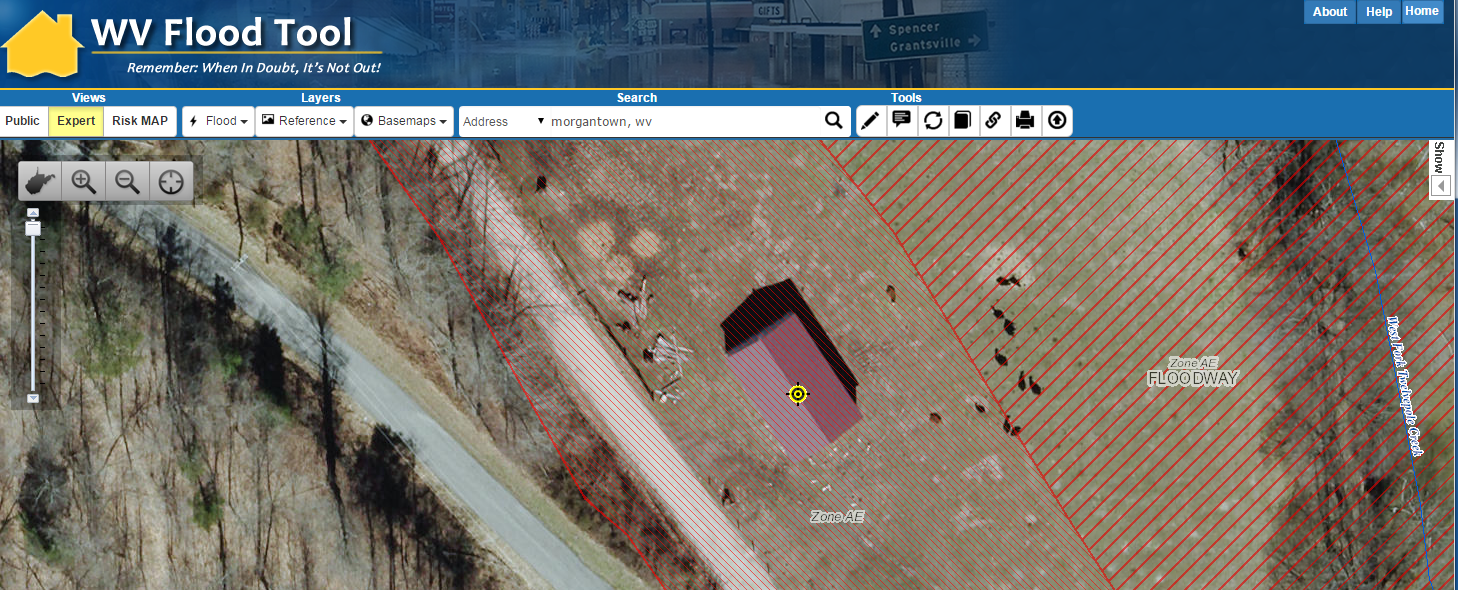 4-inch Resolution Leaf-Off Aerial Imagery

Braxton
Calhoun
Clay
Gilmer
Harrison
Jackson
Monongalia
Pocahontas
Roane
Monongalia
Wayne

More 2019 county aerial imagery to be added
4-Inch Pixel Resolution
Choose WV Best Leaves Off Base Map
Cows in the Floodway
West Fork Twelvepole Creek, Wayne County
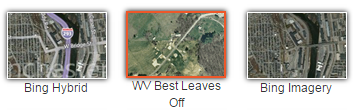 County Imagery – Year Acquired
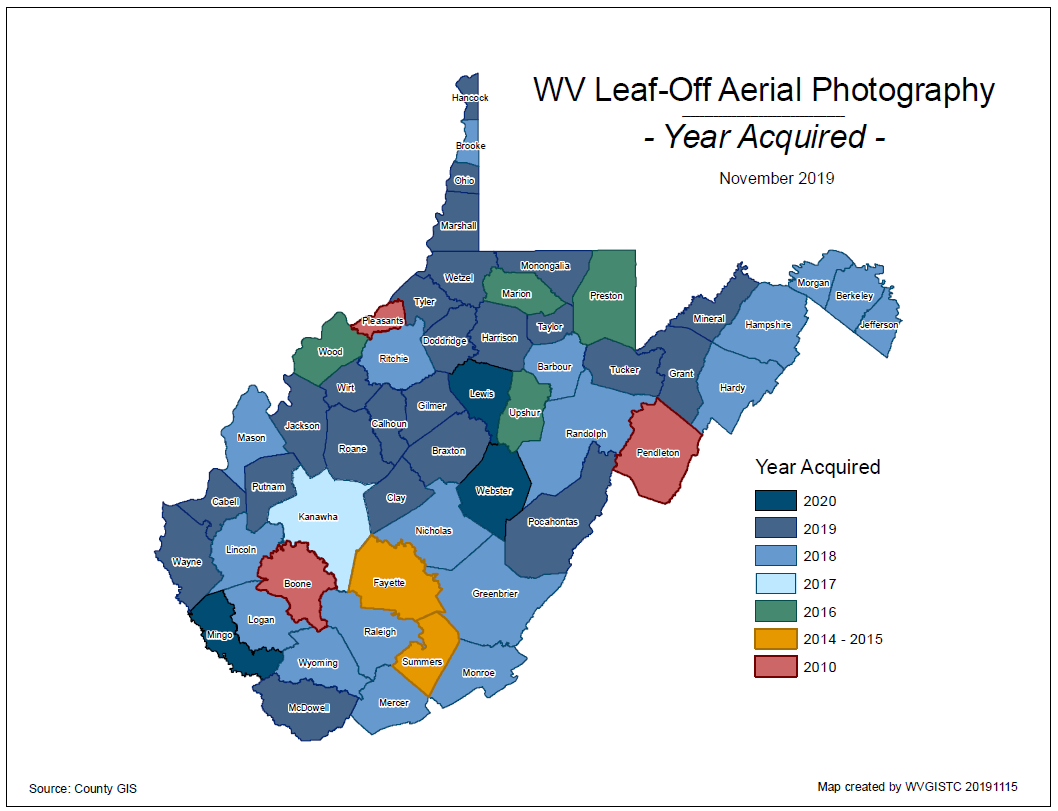 County Imagery – Spatial Resolution
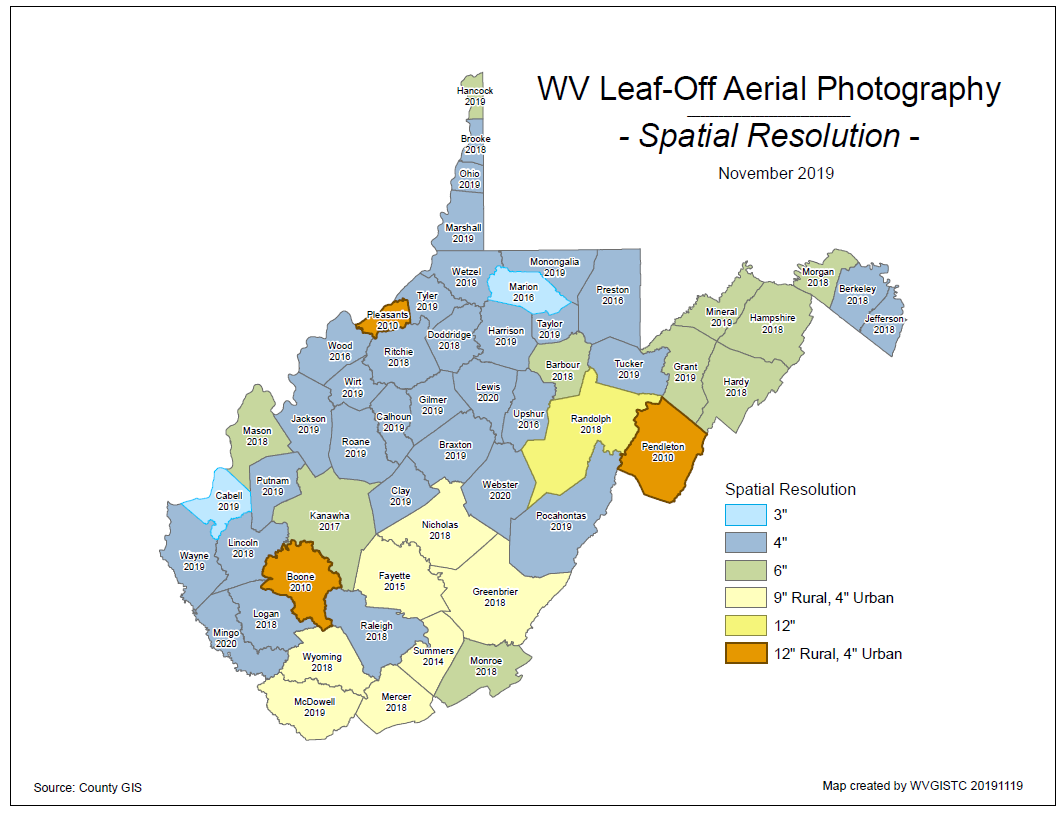 County Imagery – Vendor
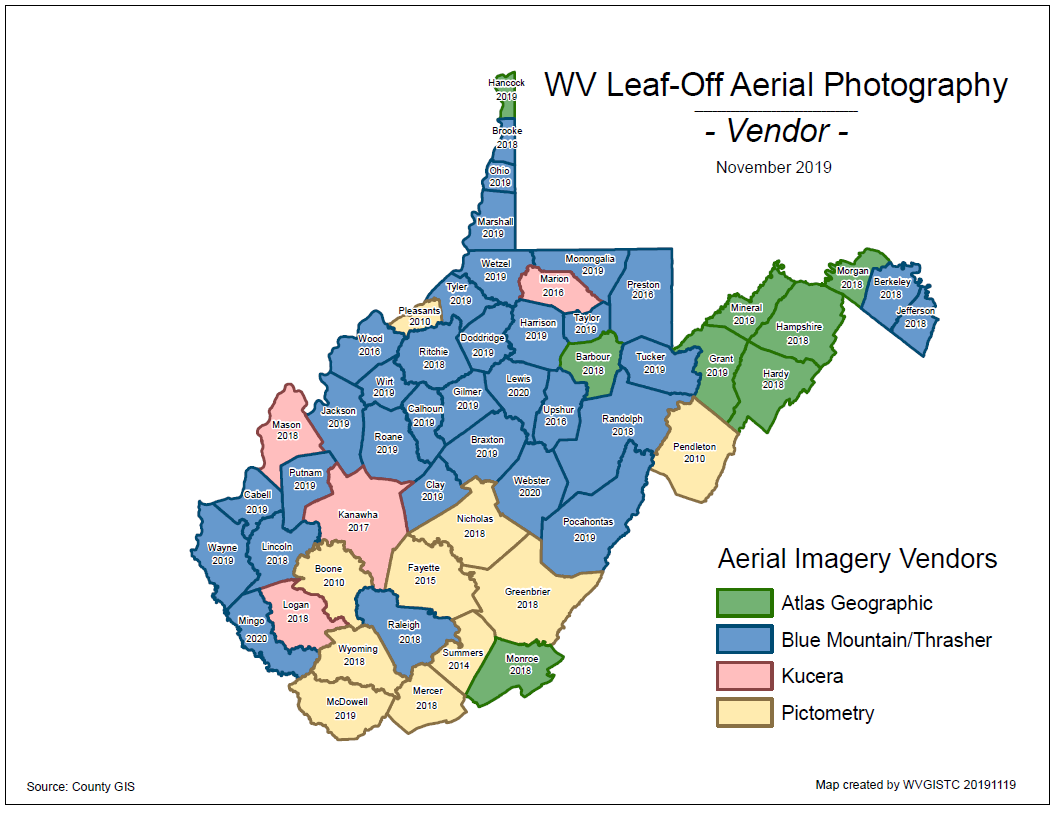 Leaf-Off Aerial Imagery Web Service
https://services.wvgis.wvu.edu/arcgis/rest/services/Imagery_BaseMaps_EarthCover/wv_imagery_WVGISTC_leaf_off_mosaic/MapServer?f=jsapi
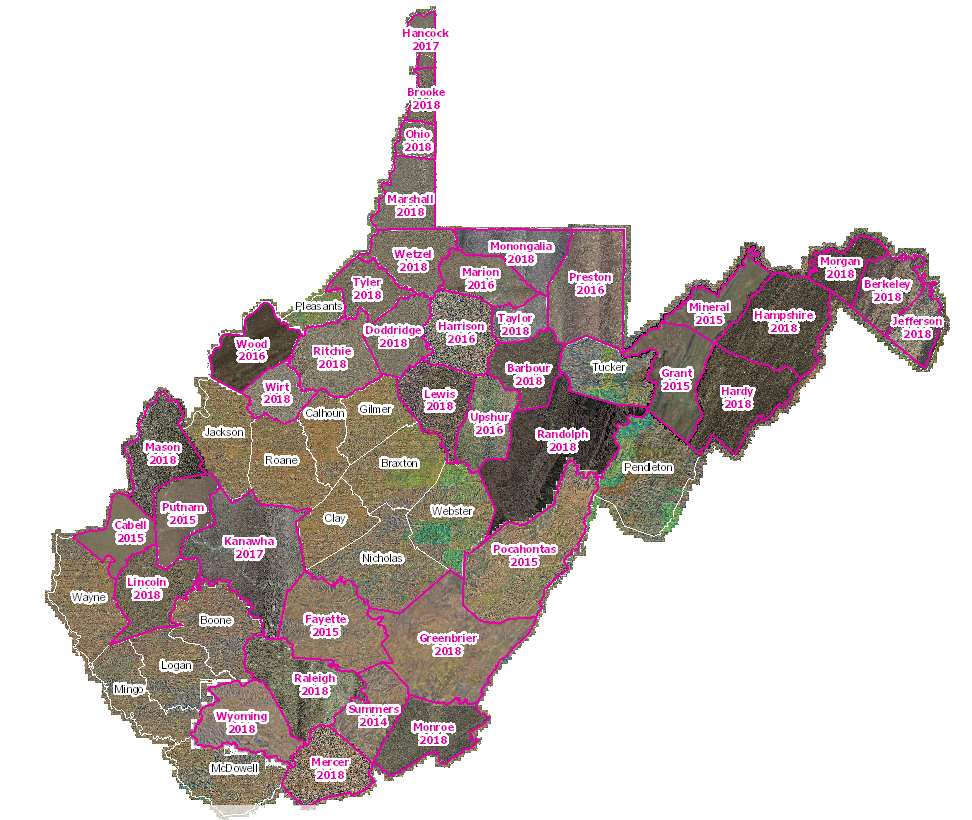 Counties provide leaf-off imagery
 for State Imagery Web Service
2018 Mercer County Aerial Imagery
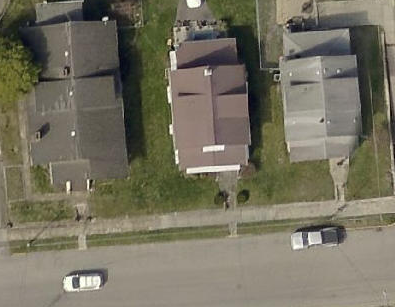 State Imagery Contract (2019-22)
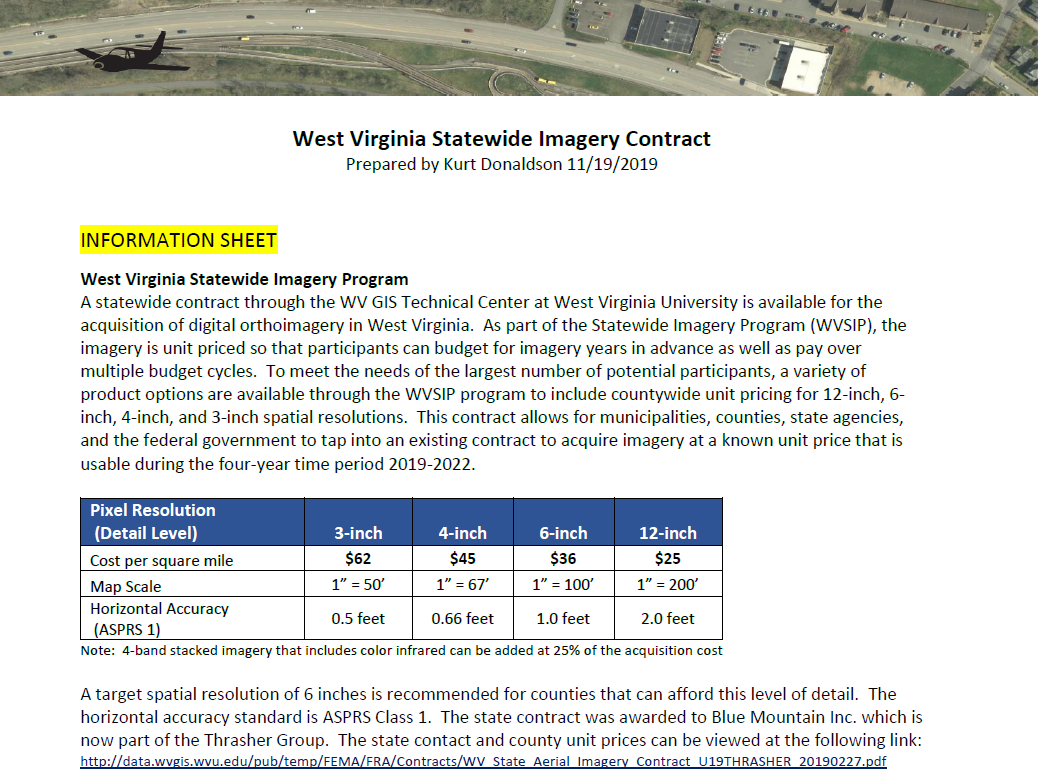 Statewide Contract – Unit Prices
FEMA Grant – GIS Development
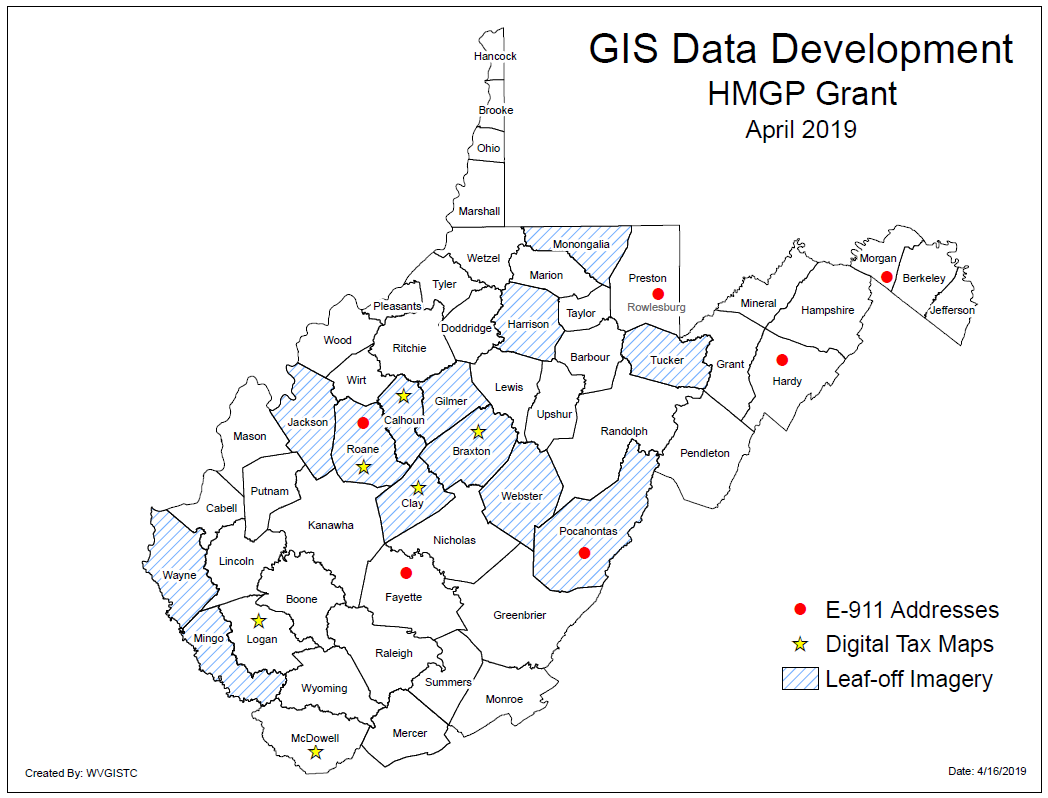 Statewide Parcel and Addressing Contract
Transportation Infrastructure
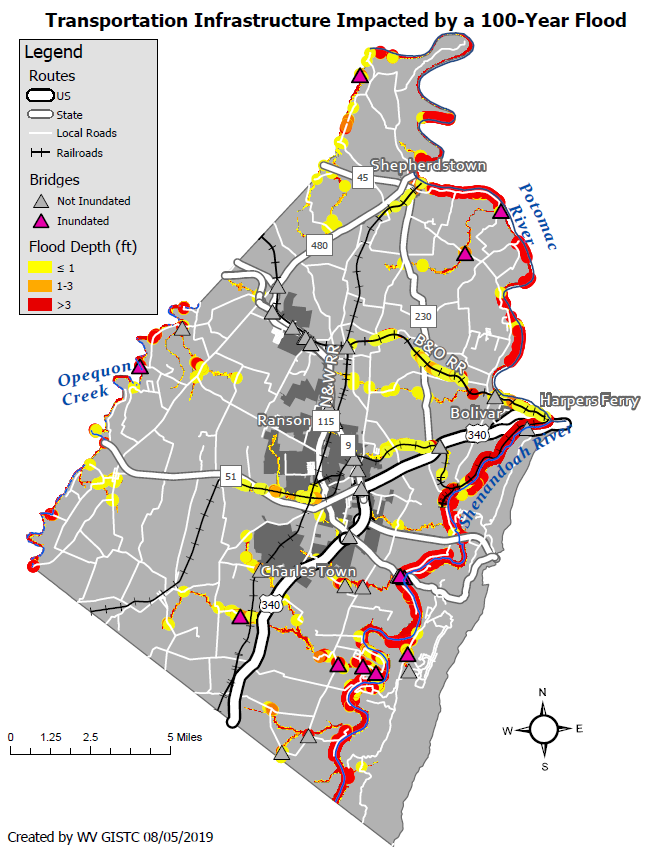 Jefferson County, West Virginia
Sample Flood Hazard Map on Transportation Infrastructure
Trail Mobile Application - Prototype
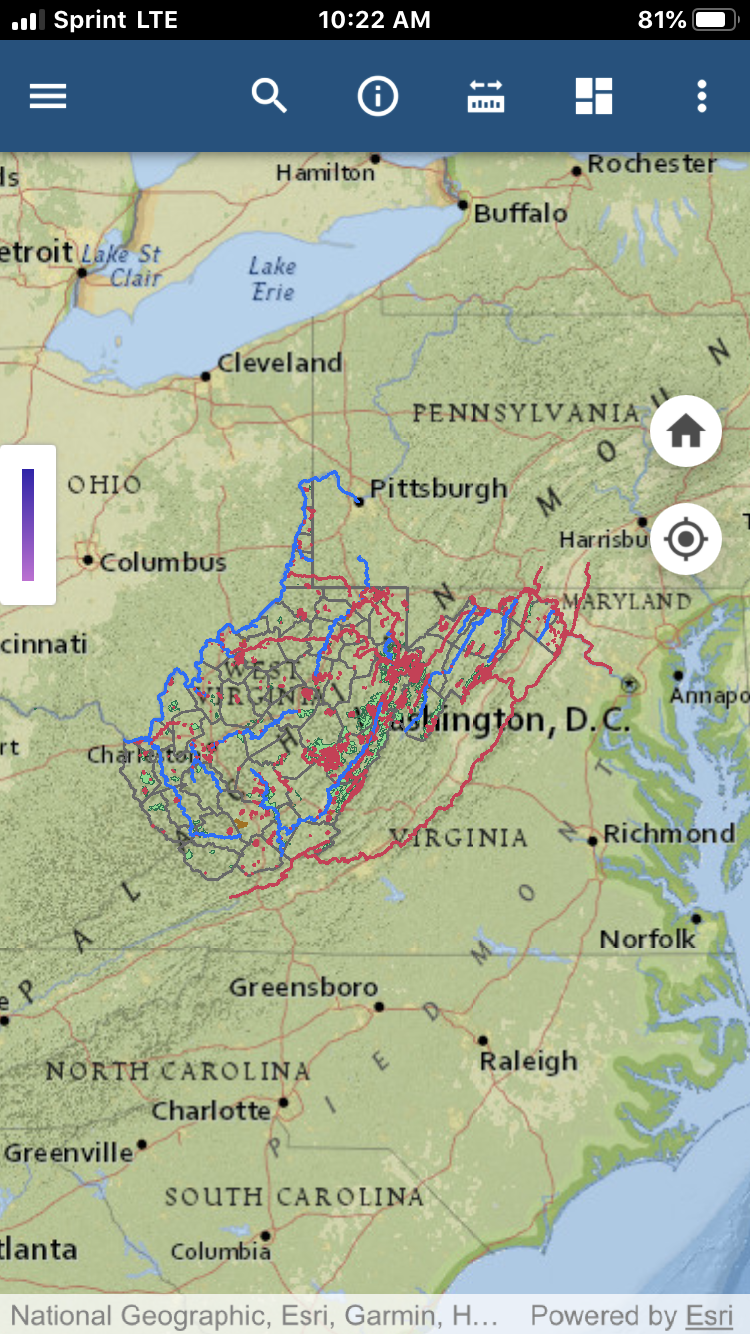 Trail Mobile Application
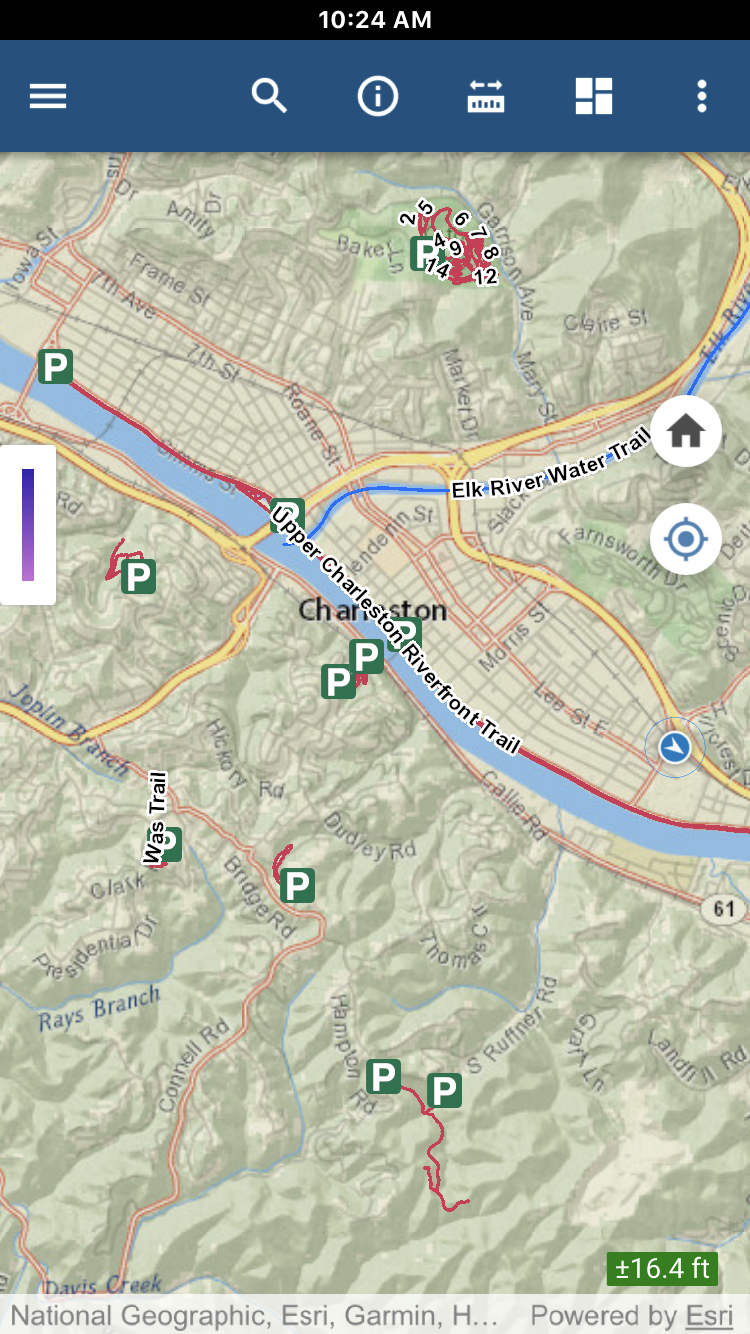 Trail Mobile Application
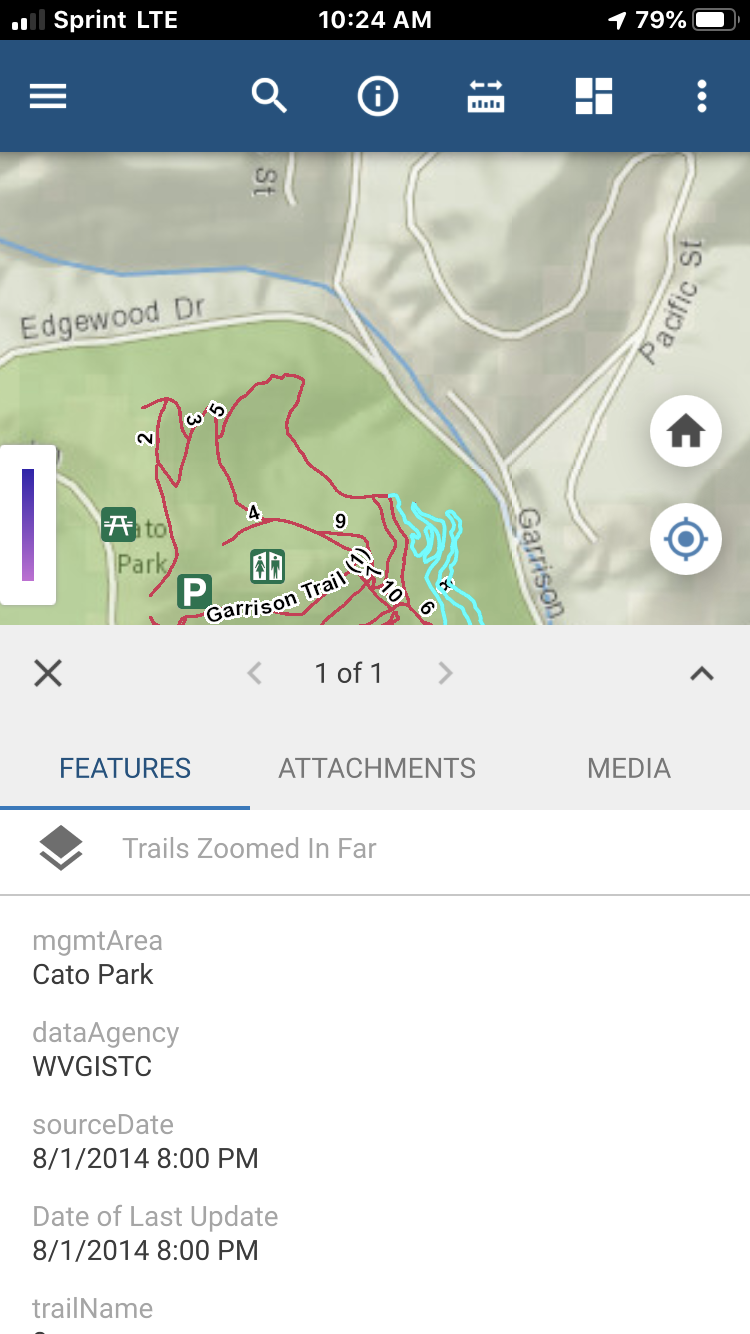 Trail Mobile Application
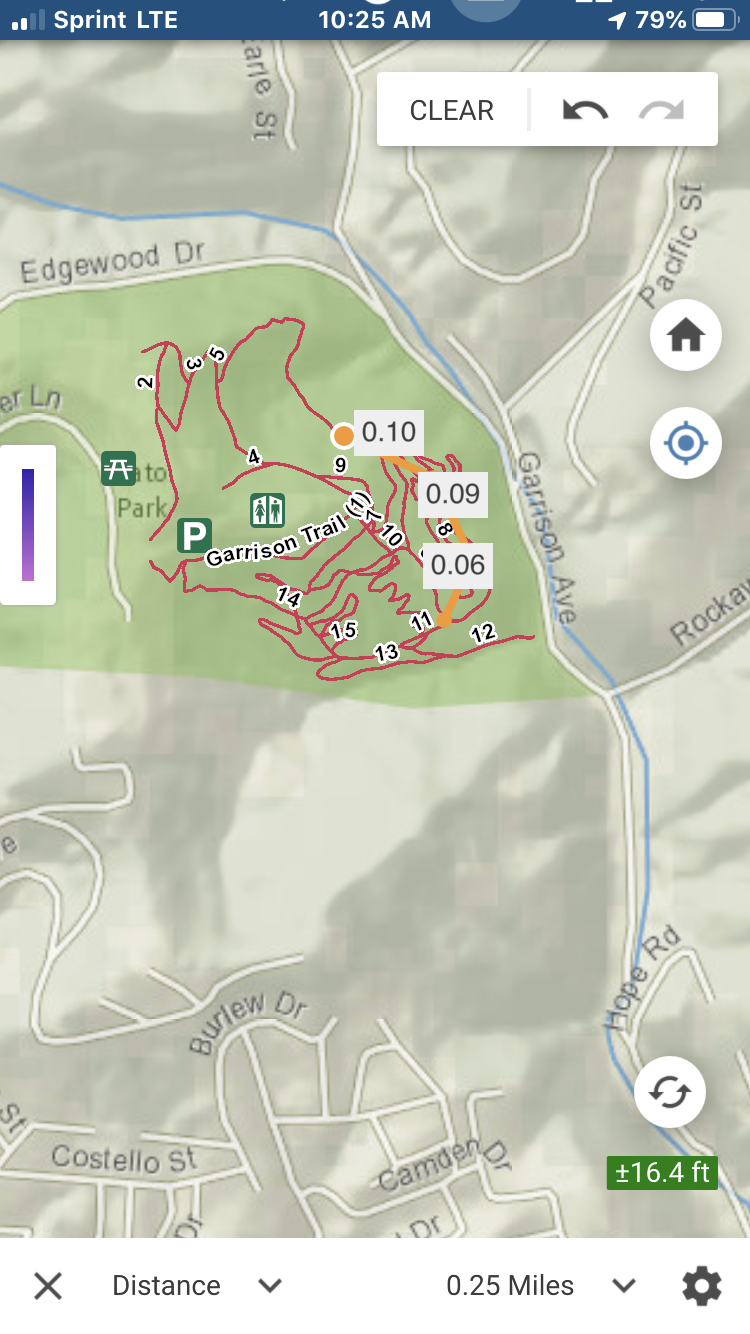